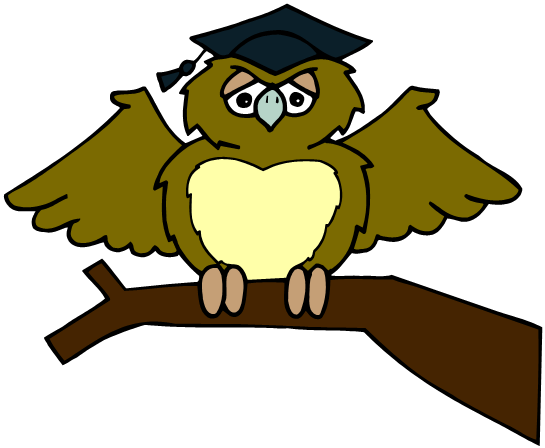 ZÁKLADNÍ ŠKOLA OLOMOUCpříspěvková organizaceMOZARTOVA 48, 779 00 OLOMOUCtel.: 585 427 142, 775 116 442; fax: 585 422 713 email: kundrum@centrum.cz; www.zs-mozartova.cz
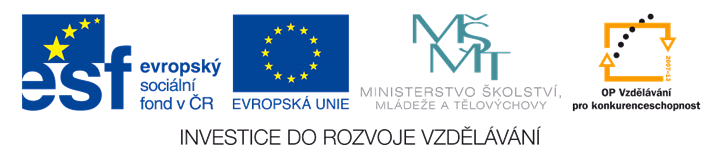 Projekt: ŠKOLA RADOSTI, ŠKOLA KVALITY 
Registrační číslo projektu: CZ.1.07/1.4.00/21.3688
EU PENÍZE ŠKOLÁM

Operační program Vzdělávání pro konkurenceschopnost
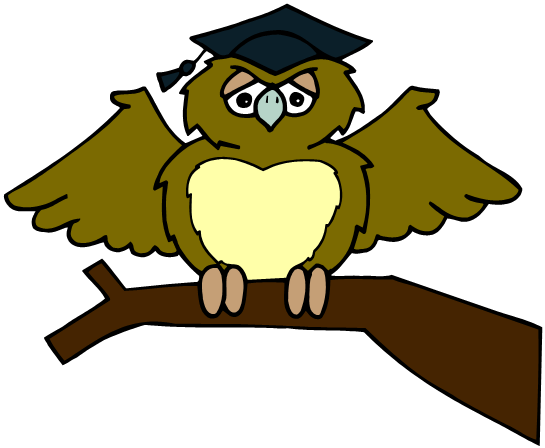 ZÁKLADNÍ ŠKOLA OLOMOUCpříspěvková organizaceMOZARTOVA 48, 779 00 OLOMOUCtel.: 585 427 142, 775 116 442; fax: 585 422 713 email: kundrum@centrum.cz; www.zs-mozartova.cz
Násobení mnohočlenů
a) Násobení jednočlenu jednočlenem
Jednočlen násobíme jednočlenem podle pravidel pro násobení mocnin. Koeficienty mezi sebou vynásobíme.
Násobení mnohočlenů
b) Násobení mnohočlenu jednočlenem
Mnohočlen násobíme jednočlenem tak, že jednočlenem násobíme každý člen mnohočlenu. Koeficienty mezi sebou násobíme jako normální čísla a proměnné potom podle pravidel násobení výrazů
Vynásob mnohočleny:
Násobení mnohočlenů
c) Násobení mnohočlenu mnohočlenem
Mnohočlen násobíme mnohočlenem tak, že každý člen jednoho mnohočlenu násobíme každým členem druhého mnohočlenu.
Násobení mnohočlenů
c) Násobení mnohočlenu mnohočlenem
Mnohočlen násobíme mnohočlenem tak, že každý člen jednoho mnohočlenu násobíme každým členem druhého mnohočlenu.
Vynásob mnohočleny:
Vynásob mnohočleny:
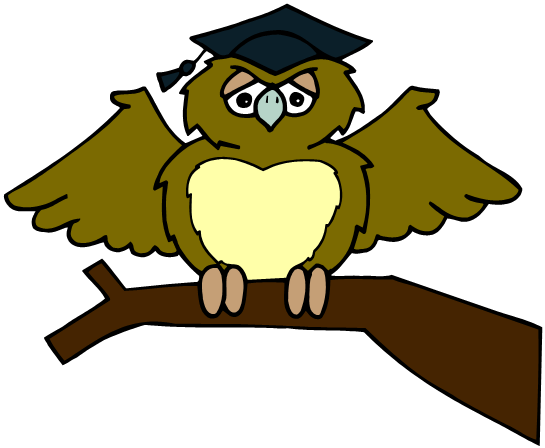 ZÁKLADNÍ ŠKOLA OLOMOUCpříspěvková organizaceMOZARTOVA 48, 779 00 OLOMOUCtel.: 585 427 142, 775 116 442; fax: 585 422 713 email: kundrum@centrum.cz; www.zs-mozartova.cz
Seznam použité literatury a pramenů:
KINDL, K. Sbírka úloh z algebry. Praha: SPN, 1974. Publikace č. 45-12-47. s. 71 - 79 


Použité zdroje:

Obrazový materiál je použit z galerie obrázků a klipartů Microsoft Office.